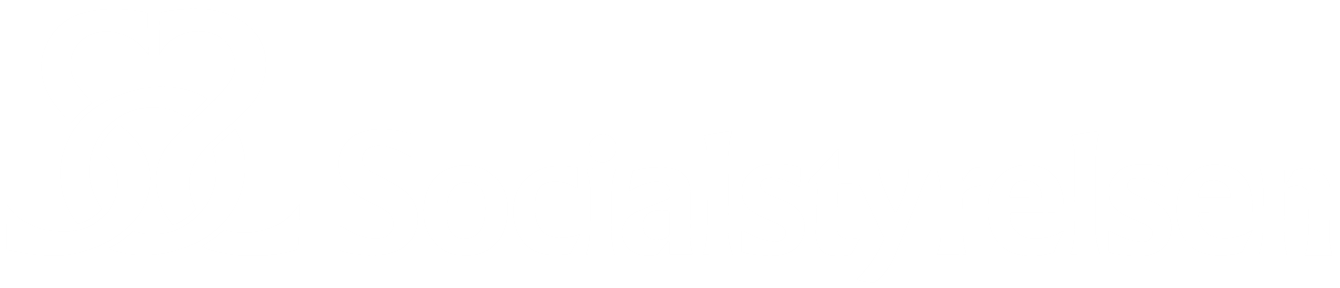 Vad tycker de äldre om äldreomsorgen? 2024
Hemtjänst
Resultat för Vellinge
Resultat för er kommun
Det här är en sammanställning av några av er kommuns resultat.Först presenteras bakgrundsinformation om deltagarna. I resultatredovisningen visas först era resultatet på frågan om den sammantagna nöjdheten fördelat på kön, vem som svarat och regiform.Därefter presenteras kommunens resultat jämfört med ert län och riket. I sista delen jämförs era resultat för i år med era resultat två tidigare år (2023 och 2022). 
Enkäten och mer information om undersökningen finns på:https://www.socialstyrelsen.se/statistik-och-data/oppna-jamforelser/socialtjanst/aldreomsorg/vad-tycker-de-aldre-om-aldreomsorgen/
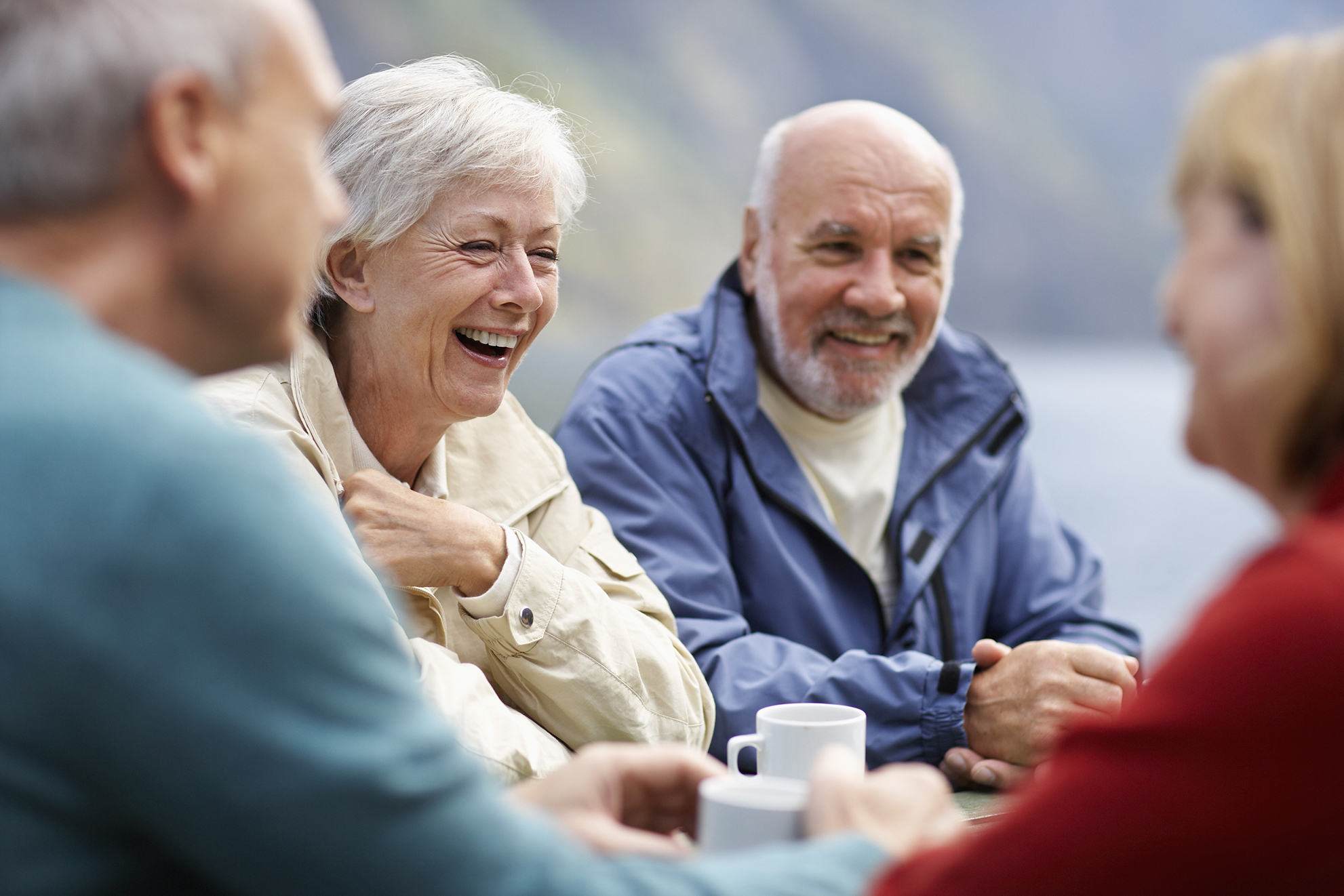 Bakgrundsinformation om årets deltagare
Hur många svarade?
Totalt i riket svarade 81 138 personer på årets enkät för äldre personer med hemtjänst, vilket är 55,4 % av de som hade möjlighet att delta.

I Vellinge svarade 301 personer, vilket är 56,1 % av de tillfrågade.
4
Källa: Socialstyrelsen, Vad tycker de äldre om äldreomsorgen? 2024
Vilka var kommunens deltagare?
Källa: Socialstyrelsen, Vad tycker de äldre om äldreomsorgen? 2024
5
Självupplevd  hälsa
Hur bedömer du ditt allmänna hälsotillstånd?
Källa: Socialstyrelsen, Vad tycker de äldre om äldreomsorgen? 2024
6
Besvär av ängslan, oro eller ångest
Har du besvär av ängslan, oro eller ångest?
Källa: Socialstyrelsen, Vad tycker de äldre om äldreomsorgen? 2024
7
Besvär av ensamhet
Händer det att du besväras av ensamhet?
8
Källa: Socialstyrelsen, Vad tycker de äldre om äldreomsorgen? 2024
Resultatöversikt år 2024
Andel positiva svar
Resultaten som redovisas nedan är de sammanslagna andelarna positiva svar per fråga. De positiva svarsalternativen är vanligtvis två på varje fråga t. ex. ”Mycket bra” och ”Ganska bra”.För närmare redovisning av vilka svarsalternativ som klassas som positiva, se ”Tabellbilagan” som ligger under ”Tillhörande dokument och bilagor” under ”Resultat 2024” på:https://www.socialstyrelsen.se/statistik-och-data/oppna-jamforelser/socialtjanst/aldreomsorg/vad-tycker-de-aldre-om-aldreomsorgen/
10
Sammantagen nöjdhet fördelat på kön, vem som svarat och regiform
Hur nöjd eller missnöjd är du sammantaget med den hemtjänst du har?
Positiva svar = Mycket nöjd eller Ganska nöjdAndel positiva svar i kommunen
Totalt
Män
Kvinnor
Svarande är den äldre själv eller 
ihop med någon
Svarande är någon annan än den
äldre
Enskild regi
Offentlig regi
Källa: Socialstyrelsen, Vad tycker de äldre om äldreomsorgen? 2024
12
Några av kommunens resultat jämfört med länet och riket
Kontakter med kommunenPositiva svar = JaAndel positiva svar i kommunen jämfört med länet och riket
14
Källa: Socialstyrelsen, Vad tycker de äldre om äldreomsorgen? 2024
Hjälpens utförandePositiva svar = Mycket bra eller Ganska bra och Ja, alltid eller OftastAndel positiva svar i kommunen jämfört med länet och riket
Källa: Socialstyrelsen, Vad tycker de äldre om äldreomsorgen? 2024
15
Bemötande och inflytande Positiva svar = Ja, alltid eller Oftast Andel positiva svar i kommunen jämfört med länet och riket
Källa: Socialstyrelsen, Vad tycker de äldre om äldreomsorgen? 2024
16
Språk och kompetensPositiva svar = Ja, alla eller Ja, flertalet Andel positiva svar i kommunen jämfört med länet och riket
Pratar och förstår hemtjänstpersonalen svenska tillräckligt bra för att ni ska förstå varandra?Ja, alla / Ja, flertalet
Källa: Socialstyrelsen, Vad tycker de äldre om äldreomsorgen? 2024
17
Trygghet, förtroende och tillgänglighetPositiva svar = Mycket tryggt/lätt eller Ganska tryggt/lätt och Ja, för alla eller Ja, för flertalet och Ja, ofta   Andel positiva svar i kommunen jämfört med länet och riket
Hur tryggt eller otryggt känns det att bo hemma med stöd från hemtjänsten?Mycket tryggt / Ganska tryggt
Känner du förtroende för personalen som kommer hem till dig?Ja, för alla / Ja, för flertalet
Källa: Socialstyrelsen, Vad tycker de äldre om äldreomsorgen? 2024
18
Hemtjänsten i sin helhetPositiva svar = Mycket nöjd eller Ganska nöjdAndel positiva svar i kommunen jämfört med länet och riket
Källa: Socialstyrelsen, Vad tycker de äldre om äldreomsorgen? 2024
19
Några jämförelser av kommunens resultat åren 2022, 2023 och 2024
Kontakter med kommunen
Positiva svar = JaAndel positiva svar i kommunen - jämfört med tidigare år
Källa: Socialstyrelsen, Vad tycker de äldre om äldreomsorgen? 2024
21
Hjälpens utförande
Positiva svar = Mycket bra eller Ganska bra och Ja, alltid eller Oftast Andel positiva svar i kommunen - jämfört med tidigare år
Källa: Socialstyrelsen, Vad tycker de äldre om äldreomsorgen? 2024
22
Bemötande och inflytande
Positiva svar = Ja, alltid och OftastAndel positiva svar i kommunen - jämfört med tidigare år
Källa: Socialstyrelsen, Vad tycker de äldre om äldreomsorgen? 2024
23
Språk och kompetens
Positiva svar = Ja, alla eller Ja, flertalet Andel positiva svar i kommunen - jämfört med tidigare år
Källa: Socialstyrelsen, Vad tycker de äldre om äldreomsorgen? 2024
24
Trygghet, förtroende och tillgänglighet
Positiva svar = Mycket tryggt/lätt eller Ganska tryggt/lätt och Ja, för alla eller Ja, för flertalet  och Ja, oftaAndel positiva svar i kommunen - jämfört med tidigare år
Hur tryggt eller otryggt känns det att bo hemma med stöd från hemtjänsten?Mycket tryggt / Ganska tryggt
Känner du förtroende för personalensom kommer hem till dig?Ja, för alla / Ja, för flertalet
Hur lätt eller svårt är det att få kontaktmed hemtjänstpersonal vid behov?Mycket lätt / Ganska lätt
Brukar du träffa din fasta omsorgskontakt i hemtjänsten??Ja, ofta
25
Källa: Socialstyrelsen, Vad tycker de äldre om äldreomsorgen? 2024
Hemtjänsten i sin helhet
Positiva svar = Mycket nöjd, Ganska nöjdAndel positiva svar i kommunen - jämfört med tidigare år
Hur nöjd eller missnöjd är du sammantaget med den hemtjänst du har?Mycket nöjd / Ganska nöjd
Källa: Socialstyrelsen, Vad tycker de äldre om äldreomsorgen? 2024
26
Om undersökningen
Om undersökningen ”Vad tycker de äldre om äldreomsorgen?” 2024
Personer, 65 år och äldre, som den 31 december 2023 hade hemtjänst eller bodde på ett särskilt boende för äldre har fått möjlighet att besvara en enkät. 

Syftet med undersökningen är att kartlägga de äldres uppfattning om sin äldreomsorg. Resultaten används huvudsakligen som underlag för utveckling och förbättring av omsorgen om de äldre.Personer som enbart hade hemtjänstinsatser i form av nattillsyn, matdistribution och/eller trygghetslarm eller som enbart hade beslut om korttidsboende ingick inte i undersökningen.
28
Mer om undersökningen ”Vad tycker de äldre om äldreomsorgen?” 2024
Undersökningen genomfördes från mitten av mars och sista svarsdag var den 26 maj 2024.
Socialstyrelsen ansvarar för redovisningen av data och de analyser som finns i rapporter och presentationsmaterial. Institutet för kvalitetsindikatorer AB har genomfört datainsamlingen på uppdrag av Socialstyrelsen.
På www.socialstyrelsen.se finns mer att läsa om de nationella resultaten. Resultat finns också redovisade, i Excelfiler samt i ett webbverktyg per län och stadsdel/kommun samt för verksamheter med minst 7 svarande.
29
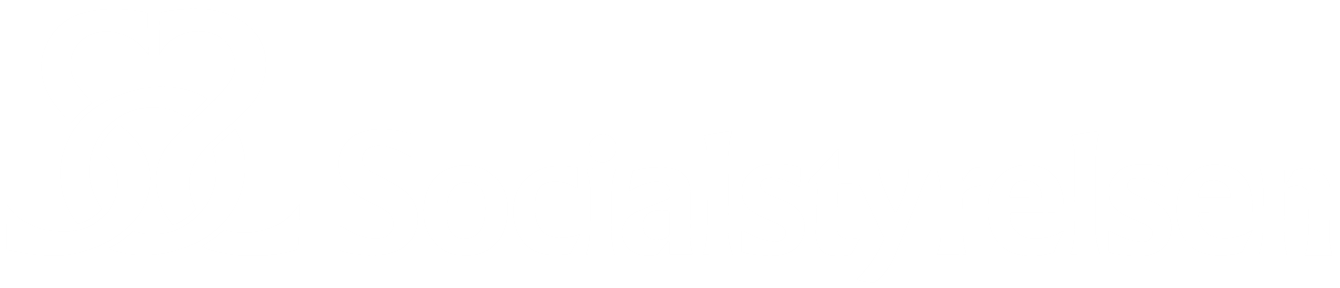 Mer information finns på:
www.socialstyrelsen.se